04.07.25
Return to work panel discussion
Real examples of successful outcomes
Sedgwick MCO panelists
Dr. David KesslerDC, MHA, CHCQM
SVP, MCO Medical Director
Julie Winning
Director, State Fund Operations
June McPhersonBSN, RN, CCM
VP, Clinical Operations
Barb Lessman
Account Executive
2
Transitional work
Transitional work placements
Modified duty off-site
Vocational rehabilitation
Job retention
Remain at work
On-site physical therapy
REVIEW
Return to workstrategies
3
review
Transitional work
ELIGIBILITY
Any worker who has been given physical restrictions by heir physician of record.
Progressive and individualized program
Interim step in the physical conditioning and recovery of an injured worker with restrictions
Goal to return to original job
Helps the employer protect the employability of the worker while reducing the financial liability of lost time
COST
No cost to worker or employer; grants are available to set up a program.
4
review
ELIGIBILITY
Any worker who has been given physical restrictions by physician, but employer does not have light or transitional work available.
Transitional work placement /modified duty
Temporary work at a non-profit
Allows injured worker to make meaningful contribution, working within their restrictions as they recover
COST
No cost if MCO can secure placement internally. 
Flat fee to transitional work placement coordinator for urgent or complicated placements.
5
review
ELIGIBILITY
Any worker who is off work, receiving lost-time compensation, and medically stable and agreeable.
Vocational rehabilitation
Restores vocational functioning after industrial injury or occupational disease
Goal of returning worker to competitive employment
COST
Paid from the BWC surplus fund; not charged to workers’ comp claim or employer’s policy.
6
review
ELIGIBILITY
Injured worker who had prior lost time and returned to work but is having difficulty remaining at work due to their injury.
Job retention
Vocational rehabilitation for workers who have trouble maintaining employment after returning to work following allowed, compensable claim
COST
Paid from the BWC surplus fund; not charged to workers’ comp claim or employer’s policy.
7
review
ELIGIBILITY
Worker with medical-only claim who is having difficulty remaining at work due to their injury.
Remain at work services
Worker remains on the job while they safely heal from injury
Medical-only claims
Helps workers who are in jeopardy of going off work again
COST
Paid through the claim as medical cost.
8
review
ELIGIBILITY
Any worker participating in authorized physical therapy and is agreeable who is agreeable to therapy on-site.
On-site physical therapy
Services provided by an occupational or physical therapist at the work site
Uses the injured worker’s functional work task
COST
Paid through the claim as medical cost.
9
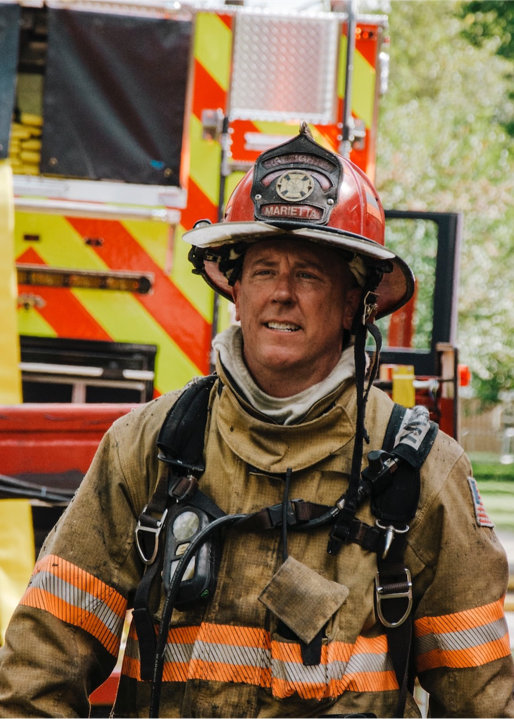 Case example #1
Brian
Age: 55
Passionate firefighter
Rotator cuff tear and lower back disc displacement
6 months ago
Extremely motivated to return to work
Off work since injury
Restrictions are likely permanent
10
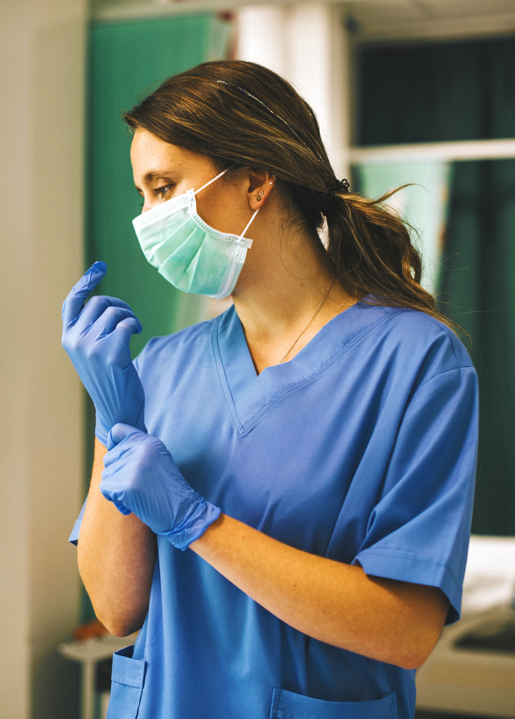 Case example #2
Rita
Age: 30
Nurse at elderly care facility
Thoracic back sprain
Released with restrictions that employer cannot accommodate
Employer questions
Rita’s motivation to return to work
11
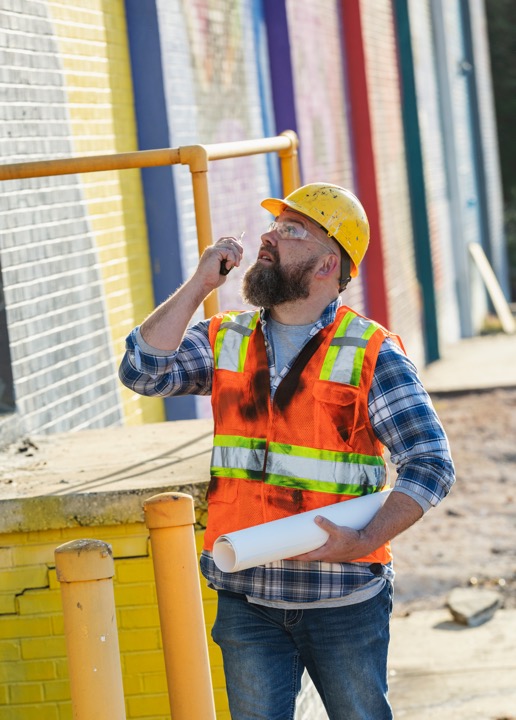 Case example #3
Anthony
Age: 41
Construction worker
Torn ACL
Surgery and physical therapy
Released with restrictions
Employer unsure if/how to accommodate restrictions
Employer and worker motivated to return
12
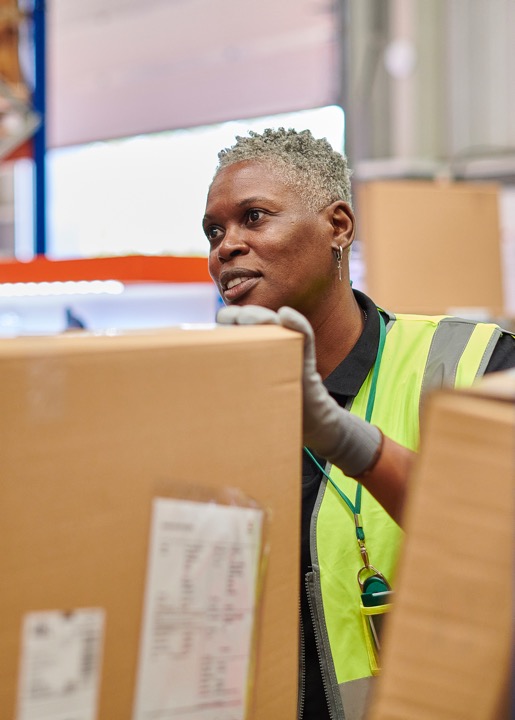 Case example #4
Maria
Age: 65
Factory worker
Carpal tunnel
Surgery and physical therapy
Paid temporary total comp for 30 days
Back to work and experiencing wrist and back pain
Struggling to do her work
13
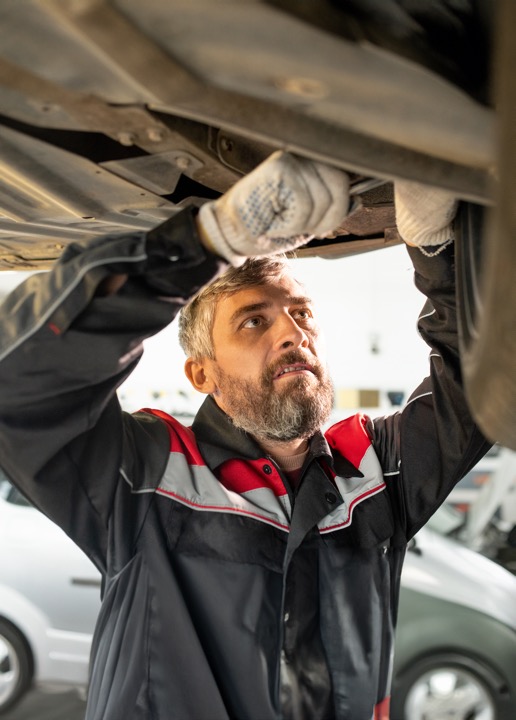 Case example #5
James
Age: 55
Mechanic
Neck and shoulder sprain/strain
Employer accommodating restrictions
History of tardiness and absenteeism
Leaving work for physical therapy
14
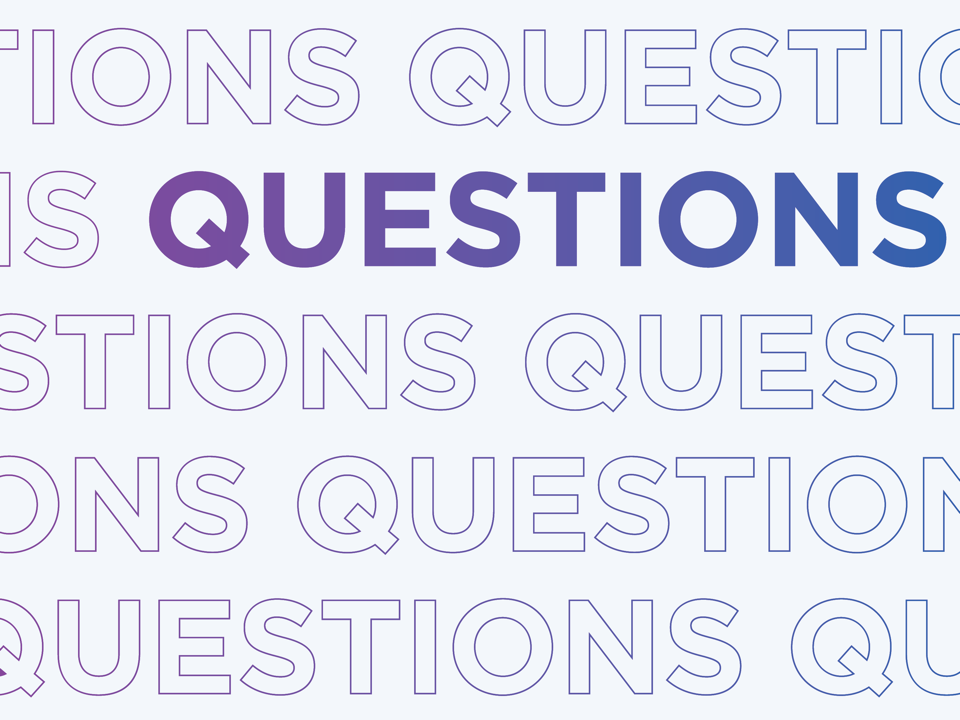 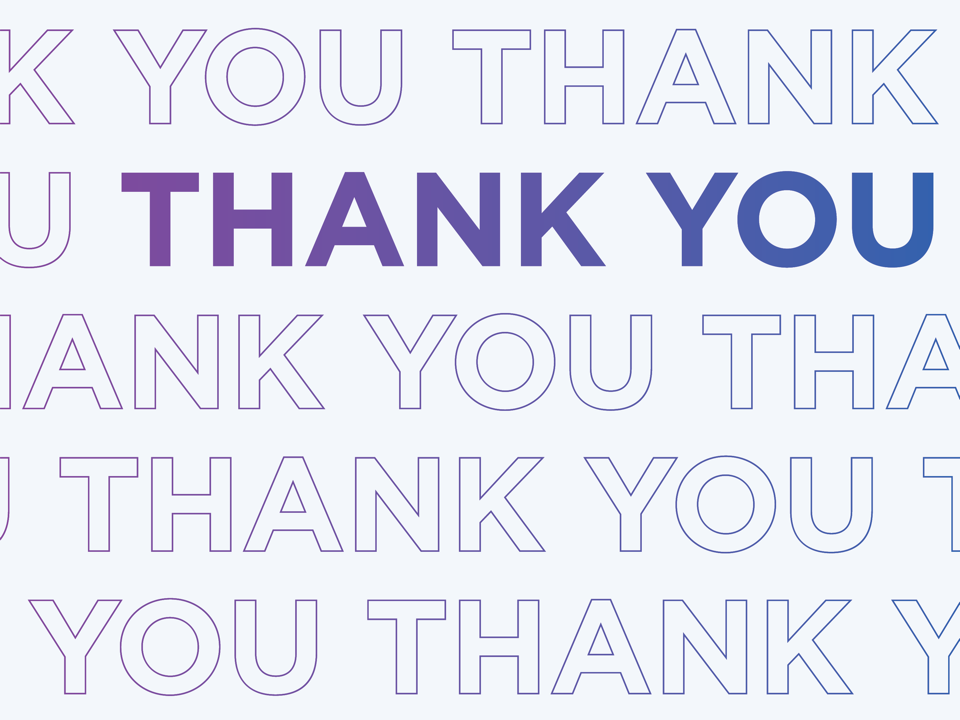